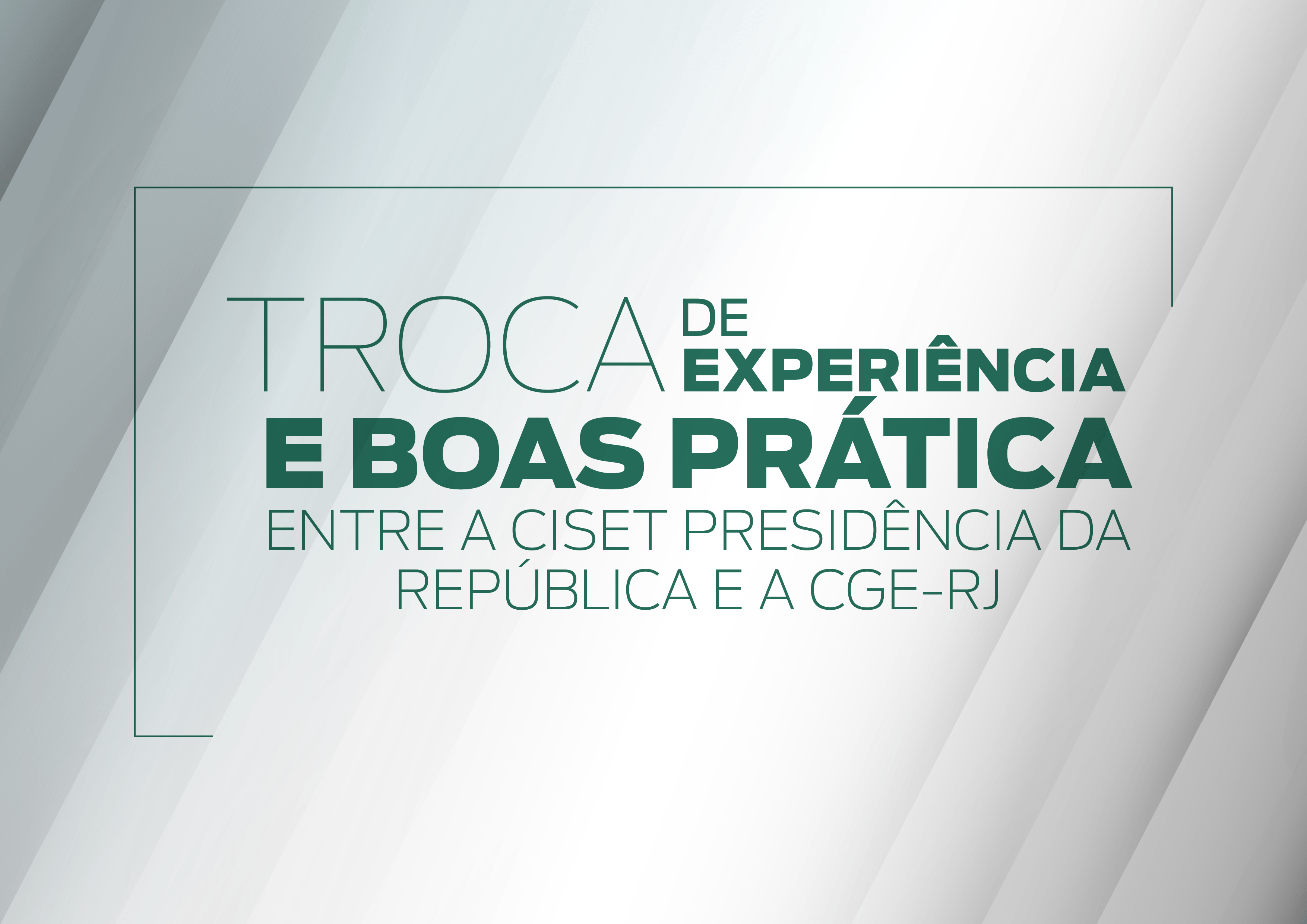 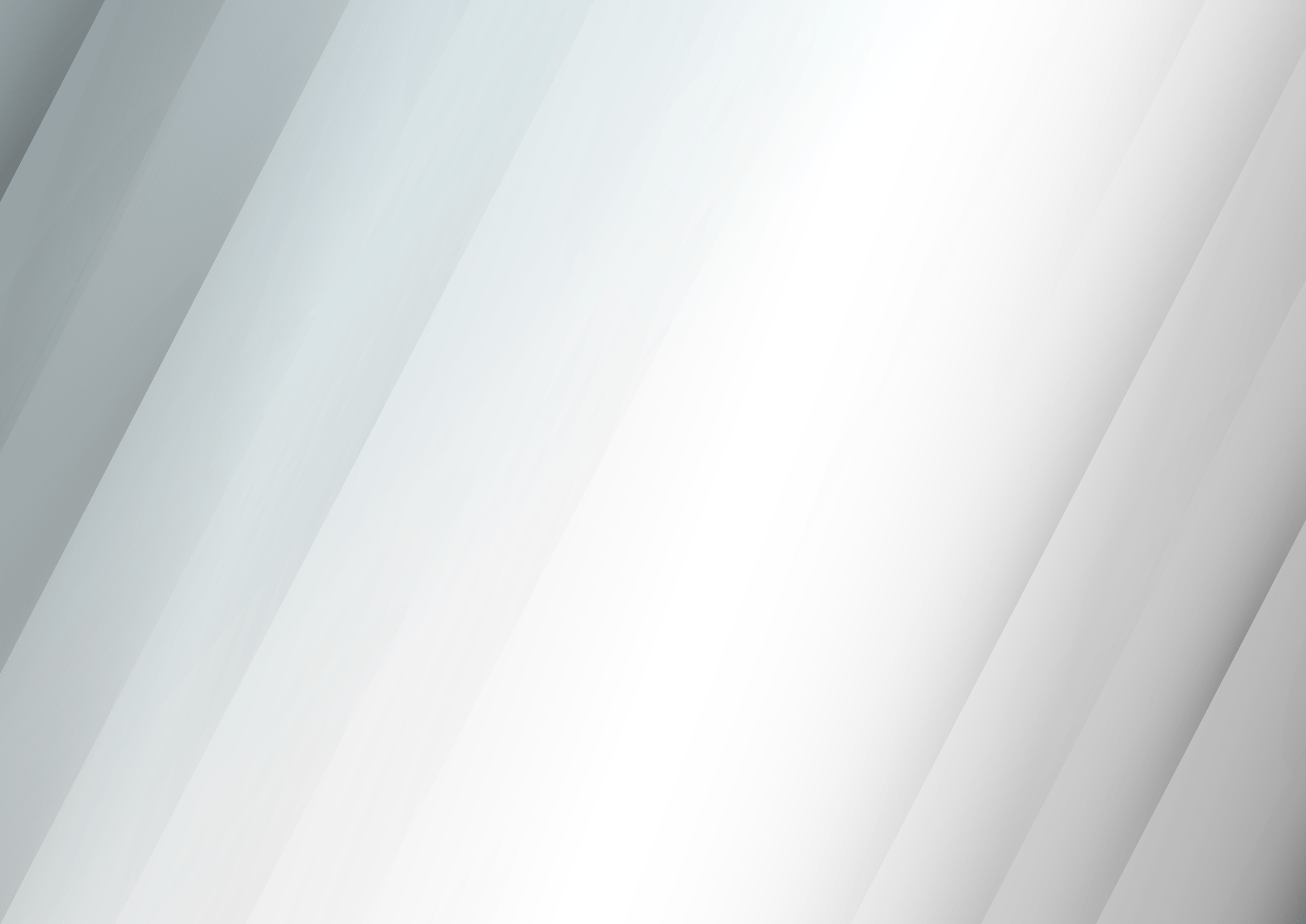 A arte da integridade no contexto dos Acordos de Leniência
A corrupção trouxe efeitos danosos à sociedade por meio de práticas de suborno e de propina, fraude, e apropriação indébita e de desvios de recursos por parte de agentes públicos, efeitos que exigiram do Estado, em ações preventivas, estimular a integridade pública-privada para que seus agentes cumprir e preservar o interesse público.
Nem sempre os códigos de conduta e integridade no âmbito das entidades são tão bons para alcançar a plenitude por inibir comportamentos danosos de seus agentes, os acordos leniência é a prova de que a tábua da ética e integridade falhou na mitigação das práticas danosas. 
O Brasil, no efetivo combate a corrupção, editou a Lei nº 12.846, de 1º de agosto de 2013, e seu regulamento, o Decreto nº 8.420, de 18 de março de 2015.	
O Decreto n° 46.366, de 19 de julho de 2018, passou a regulamentar, no âmbito estadual, a Lei Federal nº 12.846/2013, que dispõe sobre a responsabilização administrativa e civil de pessoas jurídica pela prática de atos contra a Administração Pública.
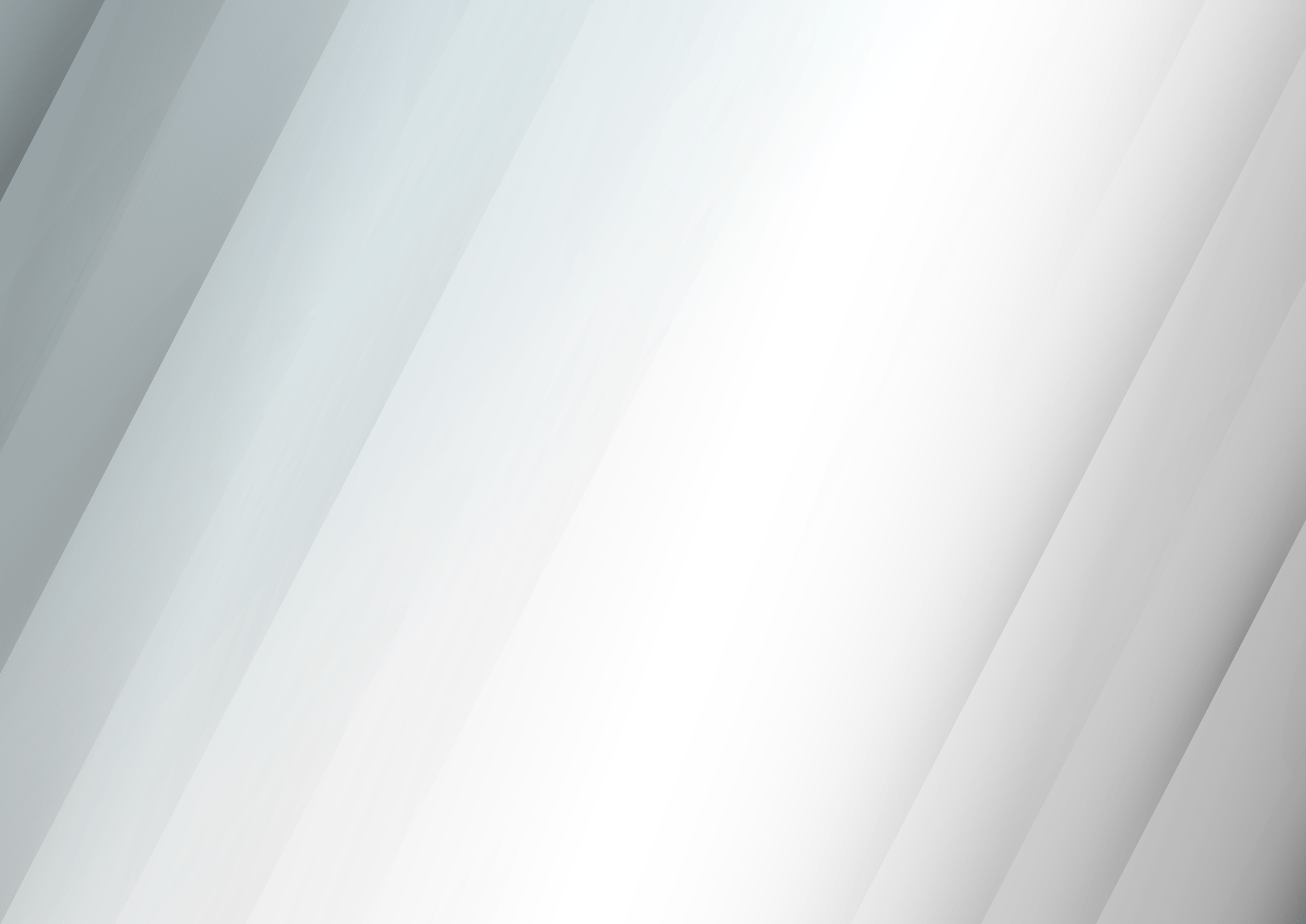 Programa de Integridade da Lei Anticorrupção
A partir da responsabilização administrativa e civil contida na Lei Anticorrupção, que passou a dispor quanto às pessoas jurídicas pela prática de atos contra a administração pública, nacional ou internacional, repercutiu maior integridade no relacionamento entre as empresas e o setor público, o incentivo para a instituição de programas de integridade por parte das empresas, inclusive utilizado como um dos fatores a ser considerado na dosimetria da sanção administrativa. 
Segundo o Decreto Estadual n° 46.366/2018, o Acordo de Leniência será celebrado com as pessoas jurídicas responsáveis pela prática dos atos lesivos previstos na Lei Anticorrupção e dos ilícitos administrativos previstos na Lei de Licitações (Lei n° 8.666/1993), bem como previstos em outras normas que haja colaboração efetiva da pessoa jurídica com as investigações e processo administrativo.
Cabe destacar que os programas de integridade não têm formato específico ou geral para a gestão de riscos de desconformidade de conduta e integridade, no entanto, observa-se na disposição do art. 62, do Decreto Estadual n° 46.366/2018, o programa de integridade será avaliado, quanto à existência e aplicação, de acordo com os seguintes parâmetros, (são 15 parâmetros):
I – comprometimento da alta direção da pessoa jurídica, incluídos os conselhos, evidenciado pelo apoio visível e inequívoco ao programa;
II – padrões de conduta, código de ética, políticas e procedimentos de integridade, aplicáveis a todos os empregados e administradores, independentemente de cargo ou função exercidos;
III – padrões de conduta, código de ética, políticas de integridade estendidas, quando necessário a terceiros, tais como, fornecedores, prestadores de serviços, agentes intermediários e associados;
(...)
XV – monitoramento contínuo do programa de integridade visando seu aperfeiçoamento na prevenção, detecção e combate à ocorrência dos atos lesivos previstos no art. 5° da Lei n° 12.846/2013.
[Speaker Notes: O]
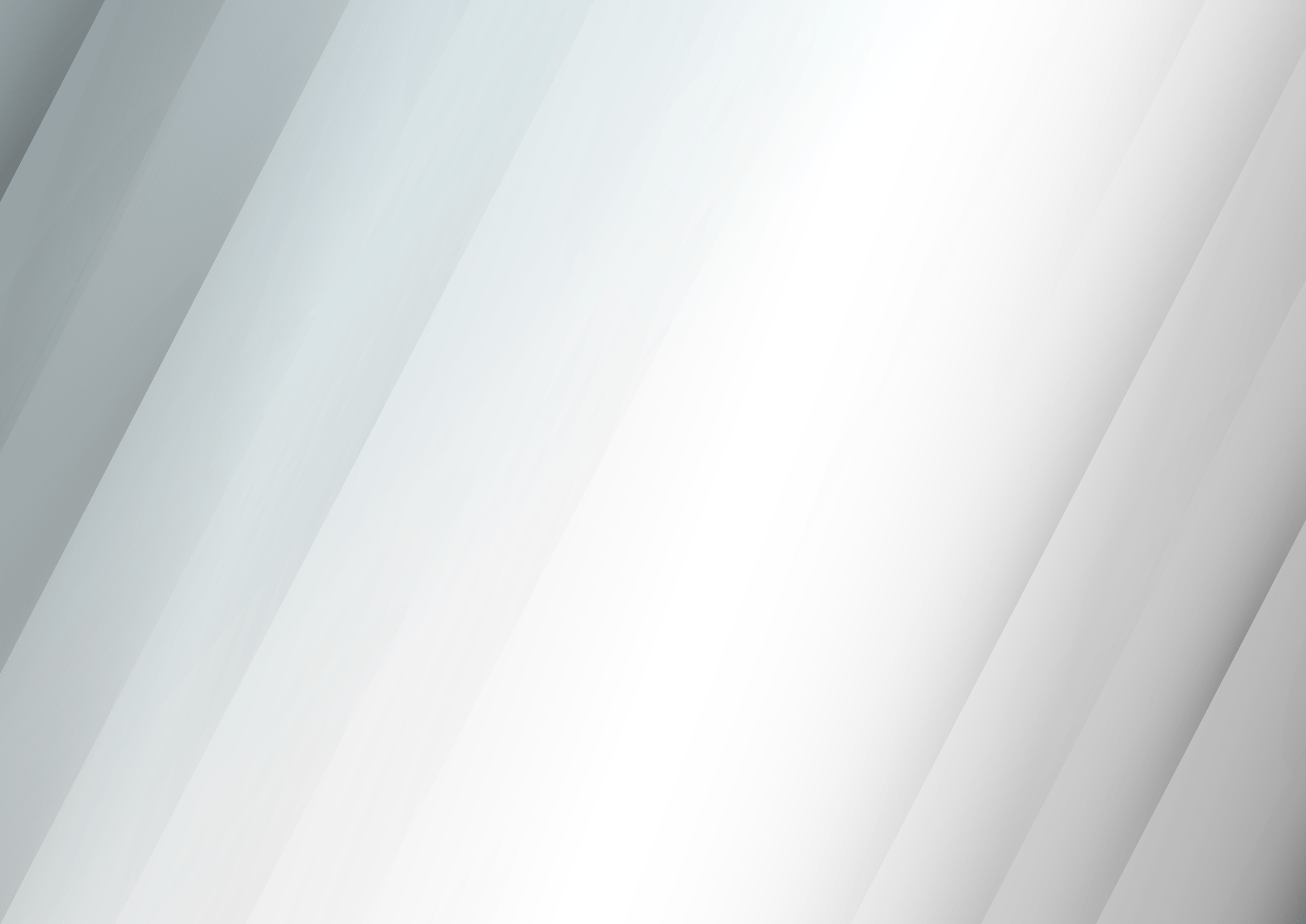 PROCESSAMENTO DO ACORDO DE LENIÊNCIA
[Speaker Notes: O]
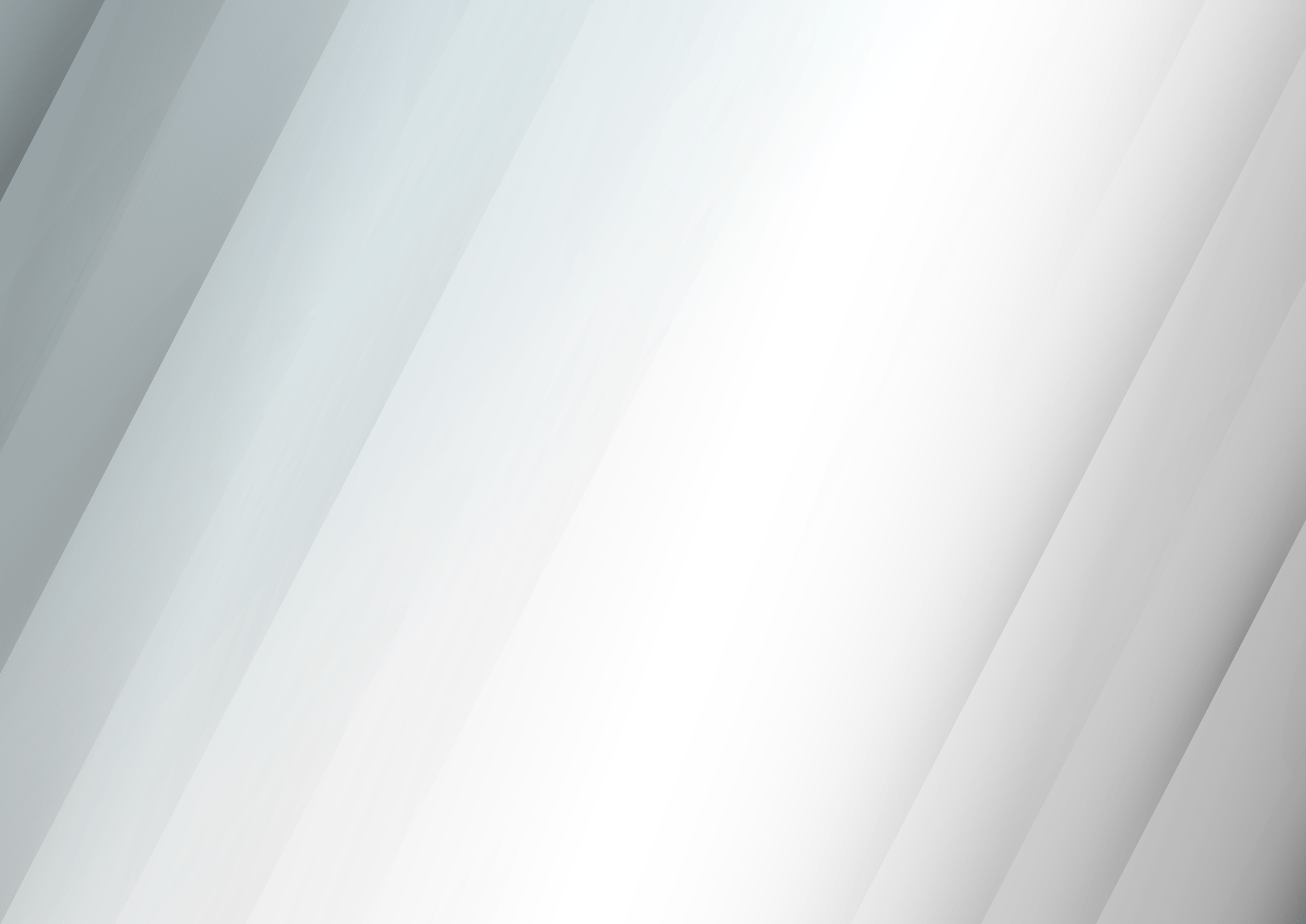 MONITORAMENTO DO ACORDO DE LENIÊNCIA
[Speaker Notes: O]
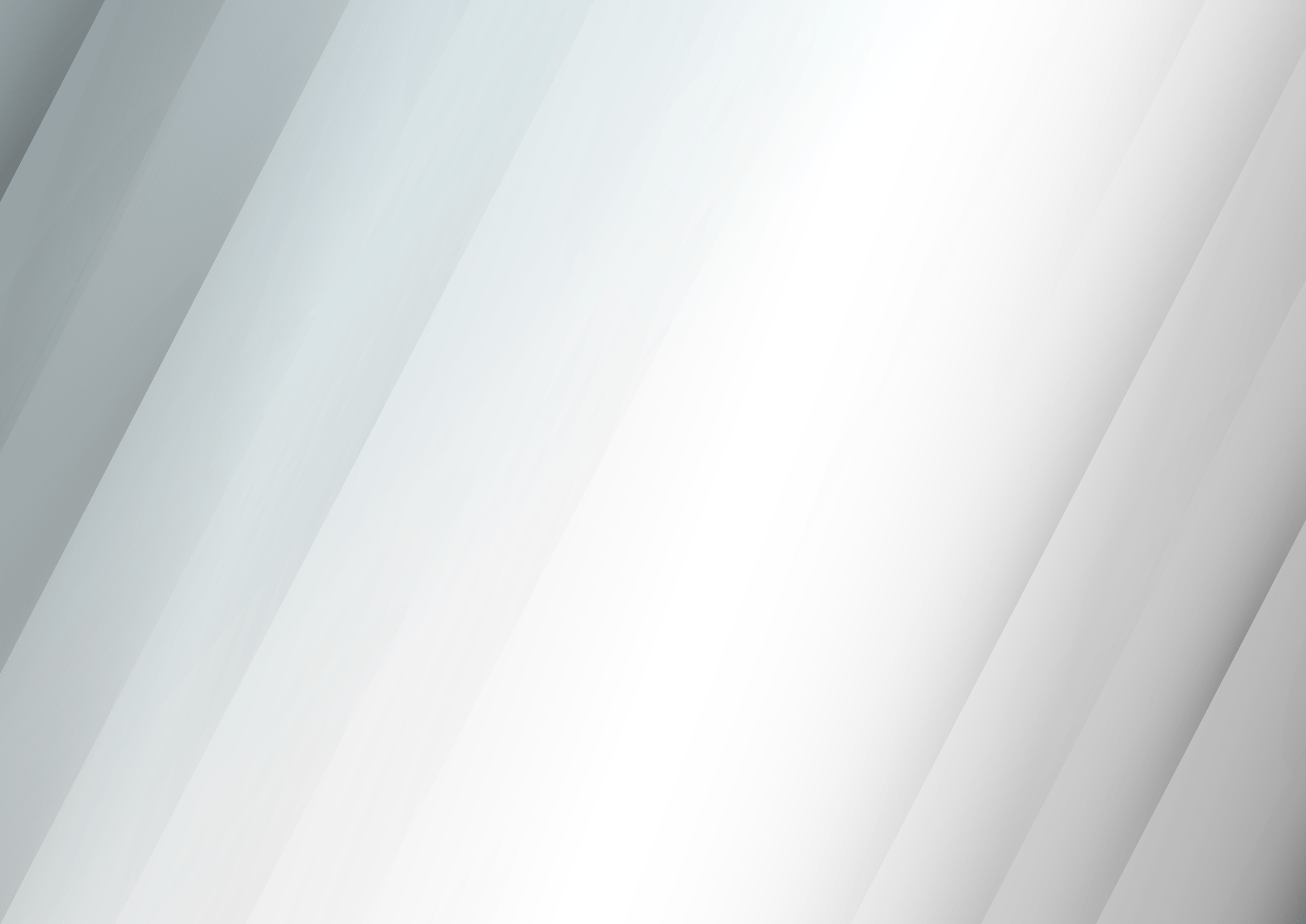 METODOLOGIA E AS PRÁTICAS UTILIZADAS PELA CGE
A metodologia aplicada para a formalização dos Acordos de Leniência no âmbito do Estado seguiu os tratos dados pela CGU, sendo observados os procedimentos pautados no Decreto Estadual nª 46.366/2018.
Conforme Lei n° 7.989/2018, a Controladoria Geral do Estado – CGE é competente original para celebrar Acordos de Leniência, mas nos termos do art. 40 deste dispositivo, coube à Procuradoria Geral do Estado – PGR celebrar, nos 12 (doze) primeiros meses, após o início da vigência da referida Lei, celebrar Acordos de Leniência.
Contudo, a PGE e CGE atuaram no processamento das propostas dos Acordos de Leniência de forma conjunta – como bem designadas nas fases de Negociação dos Acordos (PGE); Avaliação dos Programas de Integridade (CGE); e Monitoramento do Programa de Integridade (CGE).
O monitoramento do cumprimento do Acordo de Leniência ficou a cargo da CGE por Comissão de Acompanhamento pelo tempo do Acordo.
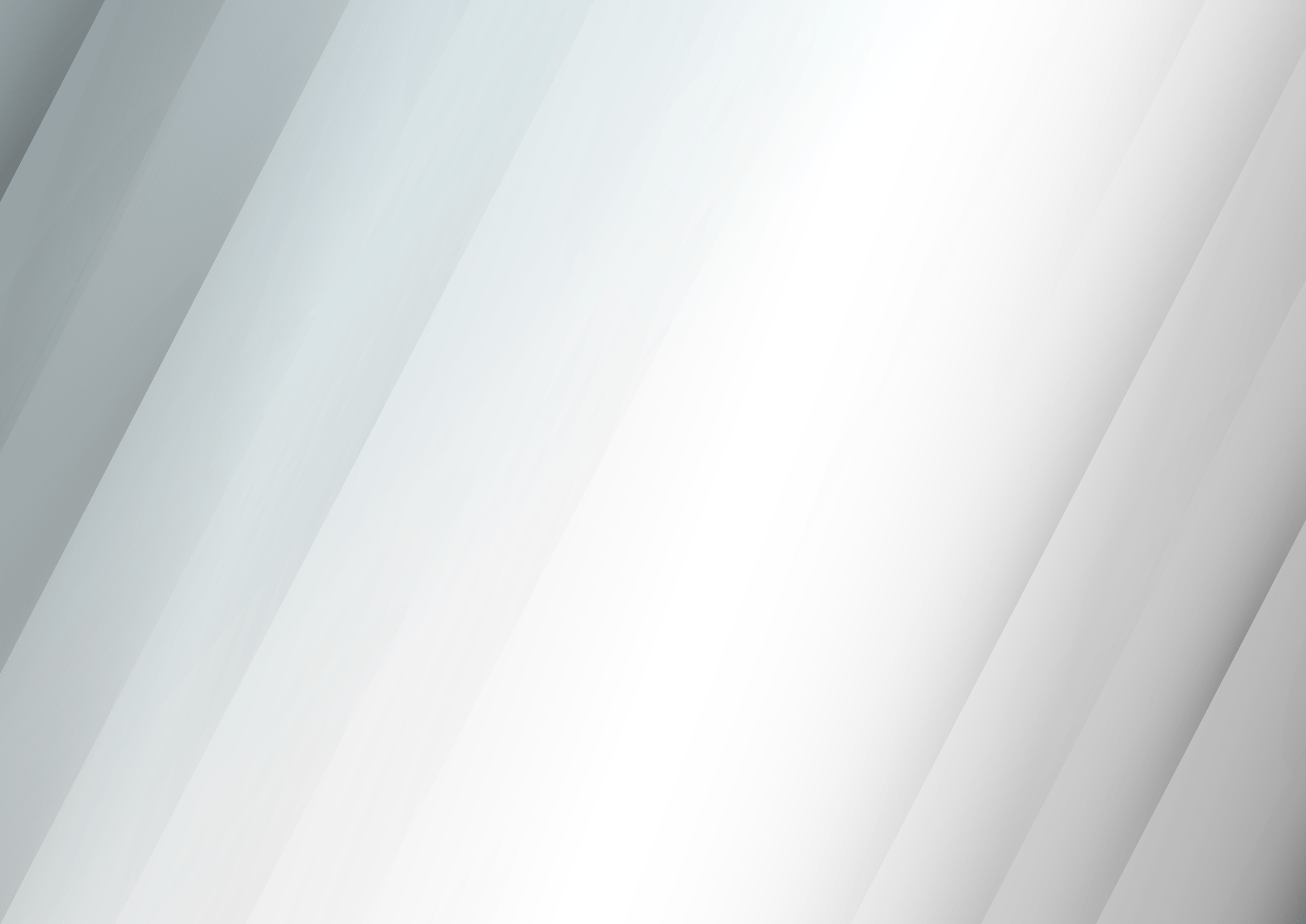 CASES DE SUCESSO DA CGE, até esse momento
Foram realizados, até o presente momento, 3 (três) Acordos de Leniência, ora destacados:
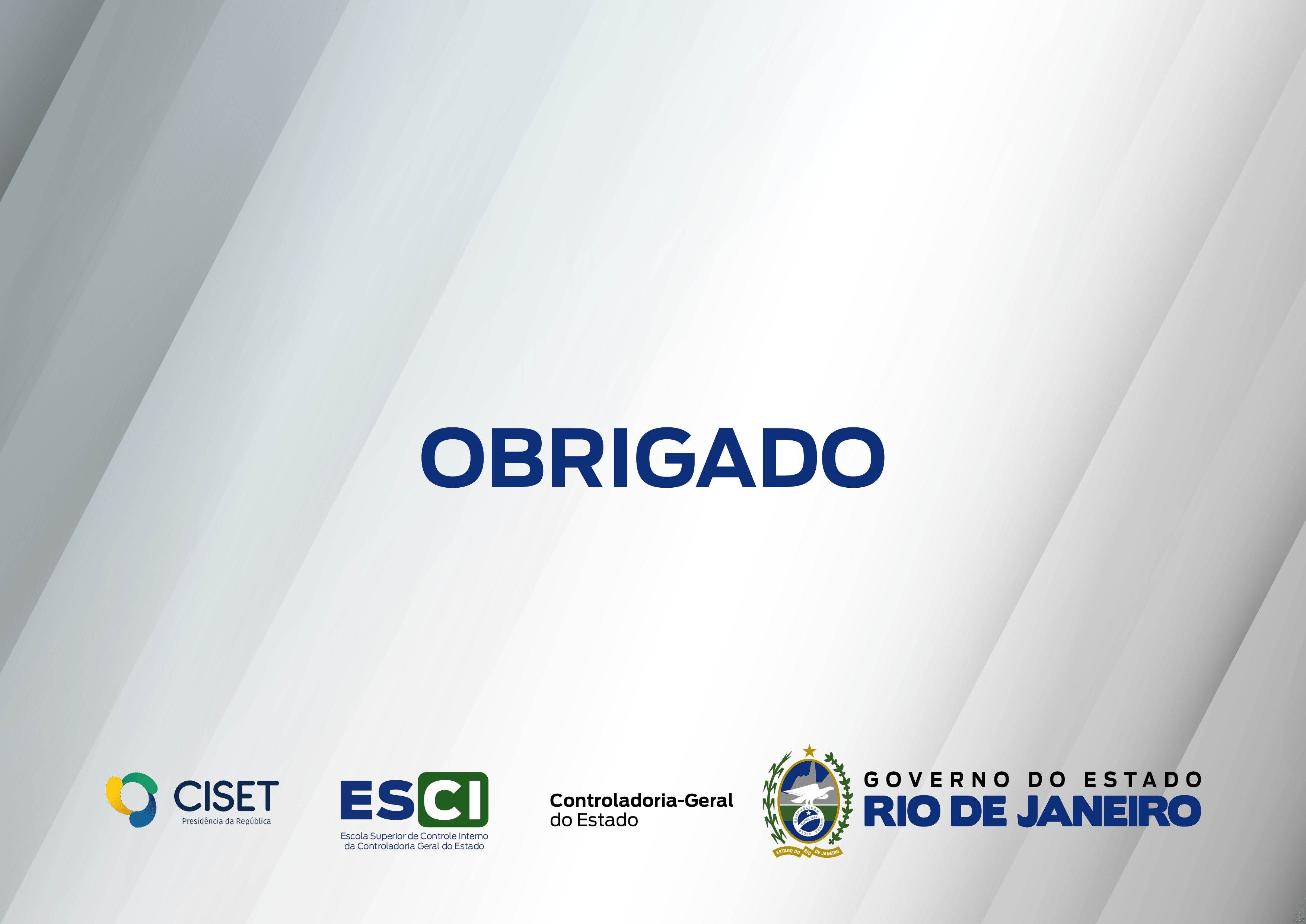